1
2
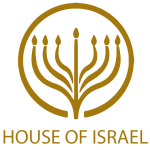 Todays Message:
Genesis – The Introduction
www.ArthurBaileyMinistries.com
3
Please Subscribe for updates on our Website. 
Watch us on YouTube. 
Follow us on Facebook and the other Social Media networks. 
Please Like and Share our videos and posts.
www.ArthurBaileyMinistries.com
4
At the end of today’s Teaching, you will be able to 1. Ask Questions 2. Receive Prayer3. Give your Tithes and Offerings
www.ArthurBaileyMinistries.com
5
The Vision of House of Israel is to be: 1. A Worshipping People (John 4:23-24)2. An Evangelistic Community(Acts 2:42-47)
www.ArthurBaileyMinistries.com
6
3. A Discipleship Center(Matthew 28:19)4. An Equipping Network (Ephesians 4:12)5. And a Worldwide Witness for Yeshua The Messiah 
(Acts 1:8)
www.ArthurBaileyMinistries.com
7
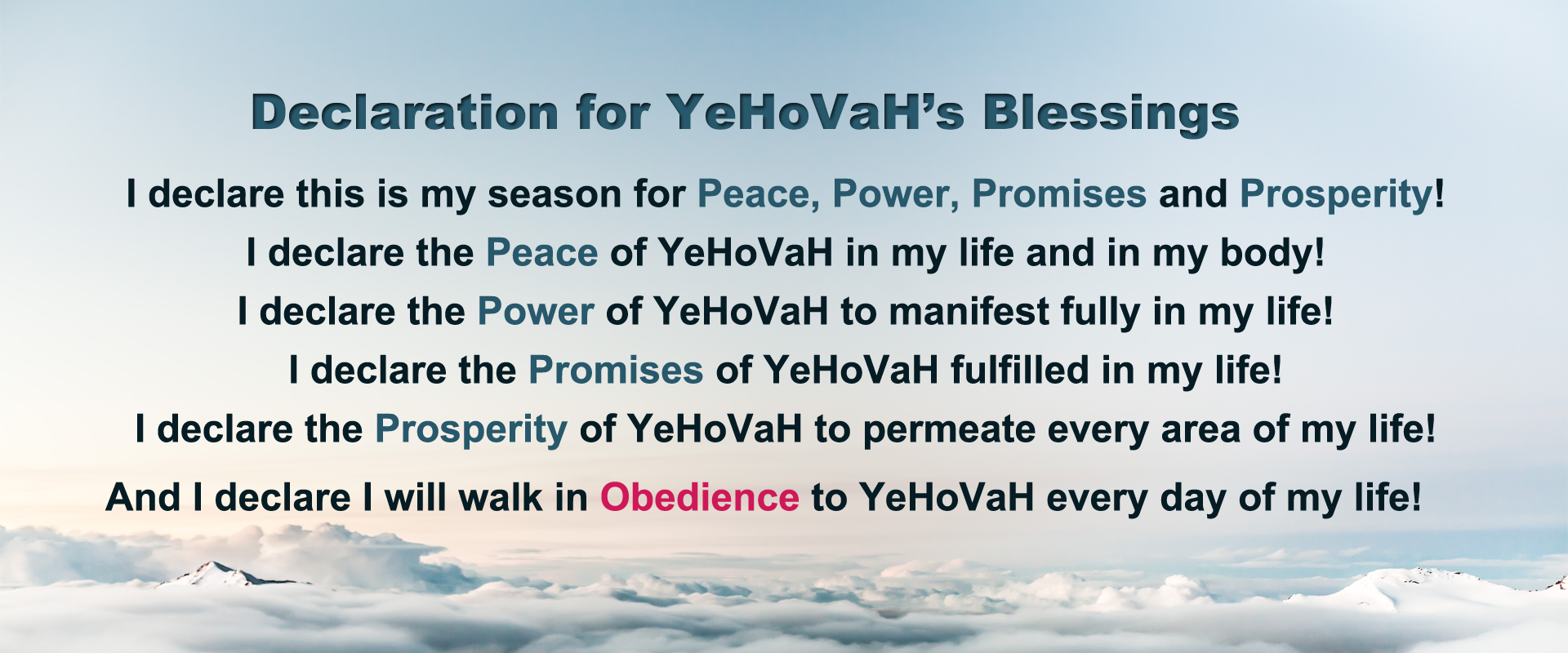 www.ArthurBaileyMinistries.com
8
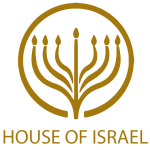 Prayer
www.ArthurBaileyMinistries.com
9
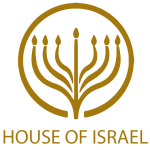 Todays Message:
Genesis – The Introduction
www.ArthurBaileyMinistries.com
10
Ge 1:1 In the beginning God created the heaven and the earth.
www.ArthurBaileyMinistries.com
11
In Hebrew, the meaning of “In the beginning” is bereshith ("in [the] beginning").  Bereshith takes on its name from the first words of the Book, this is a pattern.
www.ArthurBaileyMinistries.com
12
The Word, Bereshith, to my knowledge, is only found and used this one time in the Bible.
www.ArthurBaileyMinistries.com
13
The English title, Genesis, is Greek in origin and comes from the word geneseos, which appears in the Greek translation (Septuagint) of 2:4; 5:1. 
Depending on its context, the word can mean "birth," "genealogy," or "history of origin“.
www.ArthurBaileyMinistries.com
14
The Hebrew Torah, תּוֹרָה ,  is the Law of YeHoVaH as revealed to Moses and recorded in the first 5 Books of the Hebrew Scriptures.
www.ArthurBaileyMinistries.com
15
The first time the word Torah/Law is used is in reference to Abraham.
 
Because that Abraham obeyed my voice, and kept my charge, my commandments, my statutes, and my laws. (Gen 26:5 KJV)
www.ArthurBaileyMinistries.com
16
08451 תּוֹרָה towrah {to-raw'} or תֹּרָה torah {to-raw'} 
Meaning:  1) law, direction, instruction
www.ArthurBaileyMinistries.com
17
The Greek Pentateuch simply means "five books". 
In Greek, the Pentateuch (which Jews call the Torah) includes the Books of Genesis, Exodus, Leviticus, Numbers, and Deuteronomy.
Genesis is the first Book of the Torah.
www.ArthurBaileyMinistries.com
18
The Greek word, Pentateuch, is a theological word and is never used in the Bible.
 
The major figures in Genesis are from Adam to Joseph, with special focus on Abraham.
www.ArthurBaileyMinistries.com
19
Geographically, the focus is Mesopotamia and Egypt.
 
The first 38 Chapters of Genesis reflects a lot of what is known from sources about ancient Mesopotamian life and culture.
www.ArthurBaileyMinistries.com
20
The author appears to locate Eden, in or near Mesopotamia; the tower of Babel was built there; Abram was born there; Isaac took a wife from there; and Jacob lived there for 20 years and took two wives and two concubines that produced the 12 tribes of Israel.  Although the Patriarchs settled in Canaan/Palestine/Israel, their original homeland was Mesopotamia.
www.ArthurBaileyMinistries.com
21
www.ArthurBaileyMinistries.com
22
Genesis opens with Creation and closes with the death of Joseph.
 
Chapters 39 – 50 focus on Egyptian culture and the life of Israel in Egypt as predicted by YeHoVaH to Abraham.
www.ArthurBaileyMinistries.com
23
And he said unto Abram, Know of a surety that thy seed shall be a stranger in a land that is not theirs, and shall serve them; and they shall afflict them four hundred years; (Gen 15:13 KJV)
www.ArthurBaileyMinistries.com
24
In this Introduction to Genesis, we will seek to answer the four 
“W” Questions.
www.ArthurBaileyMinistries.com
25
Who Wrote Genesis?
To Whom Was it Written? 
When Was it Written?
Why Was Genesis Written?
www.ArthurBaileyMinistries.com
26
Who Wrote the Book?
The authorship of Genesis is ascribed to 
Moses.
www.ArthurBaileyMinistries.com
27
When Was it Written?
The 40-year period of Israel's wanderings in the desert, which lasted from c. 1446 B.C.E. to c. 1406 B.C.E., would have been the most likely time for Moses to write the bulk of what is today known as the Torah/Pentateuch.
www.ArthurBaileyMinistries.com
28
To Whom Was it Written?
YeHoVaH’s plan for man is established in Genesis.
www.ArthurBaileyMinistries.com
29
Genesis was written to ALL people interested in knowing who made us, where we all came from, how we got here, and why we are here on earth.
www.ArthurBaileyMinistries.com
30
Genesis introduces us to the Creator YeHoVaH, gives us insight and understanding to the way in which God initiates and makes Covenants with His chosen people by pledging His love and faithfulness to us and calling us to promise ours to Him.
www.ArthurBaileyMinistries.com
31
Genesis establishes sacrifice as the substitution of life for life in Chapter 22 when Abraham was tested to give up his son, Isaac. 

Genesis gives us the first hint of YeHoVaH 's provision for redemption from the forces of evil in Chapter 3:15 and contains the oldest and most profound definition of faith in 
Chapter 15:6.
www.ArthurBaileyMinistries.com
32
And he believed in the LORD; and he counted it to him for righteousness. (Gen 15:6 KJV)
 
Believed - 0539 אָמַן 'aman {aw-man'} 
Meaning:  1) to support, confirm, be faithful
www.ArthurBaileyMinistries.com
33
More than half of Heb 11--the NT roll of the faithful--refers to characters in Genesis. 
Heb 11:4 By faith Abel 
Heb 11:5 By faith Enoch 
Heb 11:7 By faith Noah 
Heb 11:8 By faith Abraham
www.ArthurBaileyMinistries.com
34
Heb 11:11 Through faith also Sarah 
Heb 11:17 By faith Abraham 
Heb 11:20 By faith Isaac 
Heb 11:21 By faith Jacob 
Heb 11:22 By faith Joseph 
Heb 11:23 By faith Moses 
Heb 11:24 By faith Moses
www.ArthurBaileyMinistries.com
35
Why Was it Written?
The Purpose it Was Written
 
The Book of Genesis is foundational to the understanding of the rest of the Bible.
www.ArthurBaileyMinistries.com
36
Genesis gives an outline of the Biblical message as a whole. 

Genesis is a book of relationships, highlighting those between God and nature, God and man, and man and man.
www.ArthurBaileyMinistries.com
37
Genesis speaks of beginnings--of the heavens and the earth, of light and darkness, of seas and skies, of land and vegetation, of sun and moon and stars, of sea and air and land animals, of human beings (made in God's own image, the climax of His creative activity), of sin and redemption, of blessing and cursing, of society and civilization, of marriage and family, and of craft and industry.
www.ArthurBaileyMinistries.com
38
In Genesis, YeHoVaH establishes His sovereignty and rulership as Creator of all things. 
Displays His Power 
Reveals a portion of His vast knowledge
Manifests Himself as the Almighty Self-Existent One
www.ArthurBaileyMinistries.com
39
The heart of YeHoVaH, His purpose and plan for men, is established  in Genesis.
www.ArthurBaileyMinistries.com
40
Your support is greatly appreciated and needed.
www.ArthurBaileyMinistries.com
41
Encouraging Fee Free Options for Giving 
Tithes, Offerings, and Firstfruits
www.ArthurBaileyMinistries.com
42
Our Preferred 
Donation Methods:
www.ArthurBaileyMinistries.com
43
Cash App – $ABMHOI

Venmo – @Arthur-Bailey-10

Zelle – apostlea@gmail.com
www.ArthurBaileyMinistries.com
44
Canada Registered Charity
www.ArthurBaileyMinistries.com
45
Mail in your support by check or money order.
Our Mailing Address:
P O Box 1182
Fort Mill, SC 29716
www.ArthurBaileyMinistries.com
46
www.ArthurBaileyMinistries.com
47
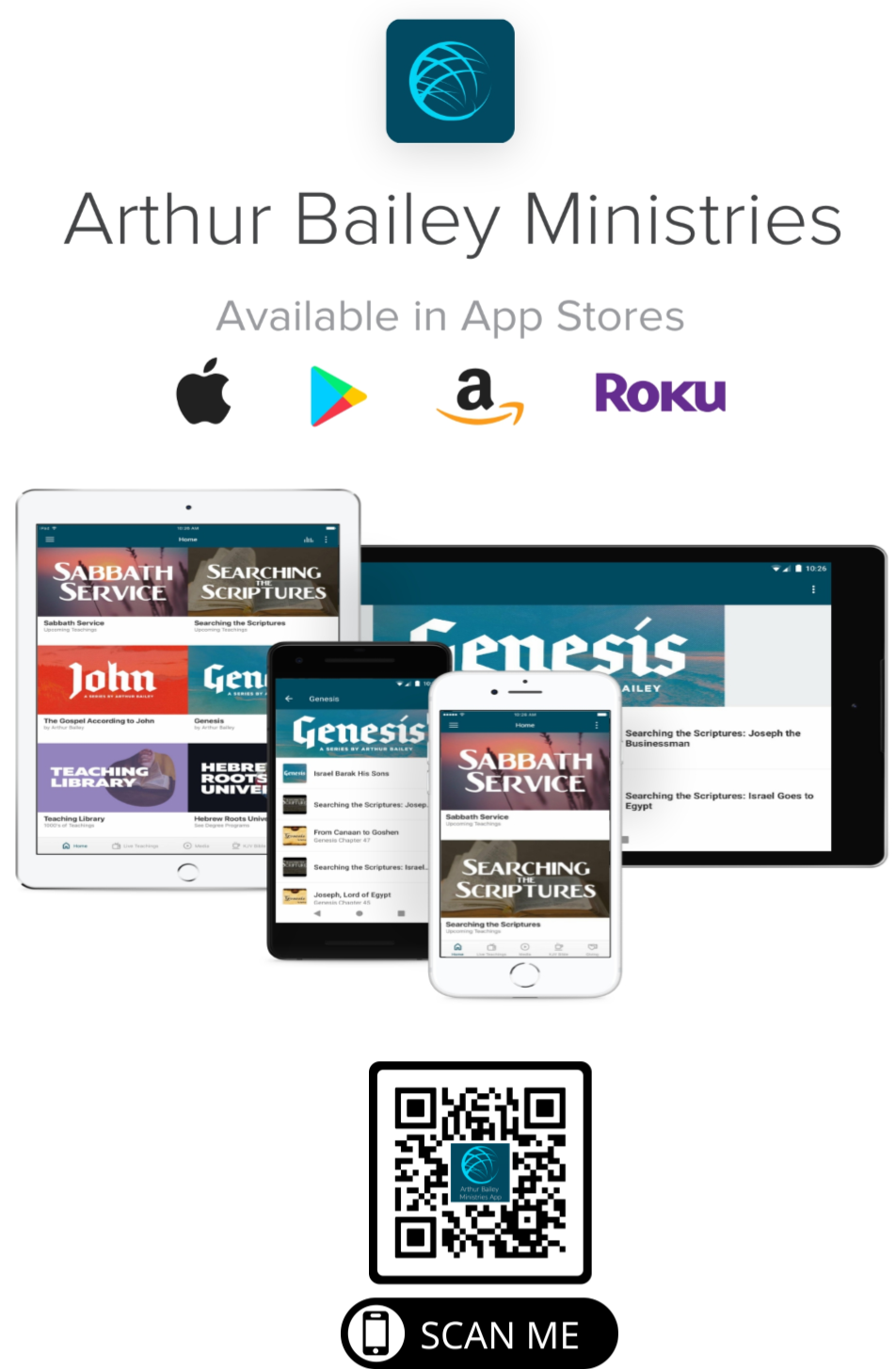 www.ArthurBaileyMinistries.com
48
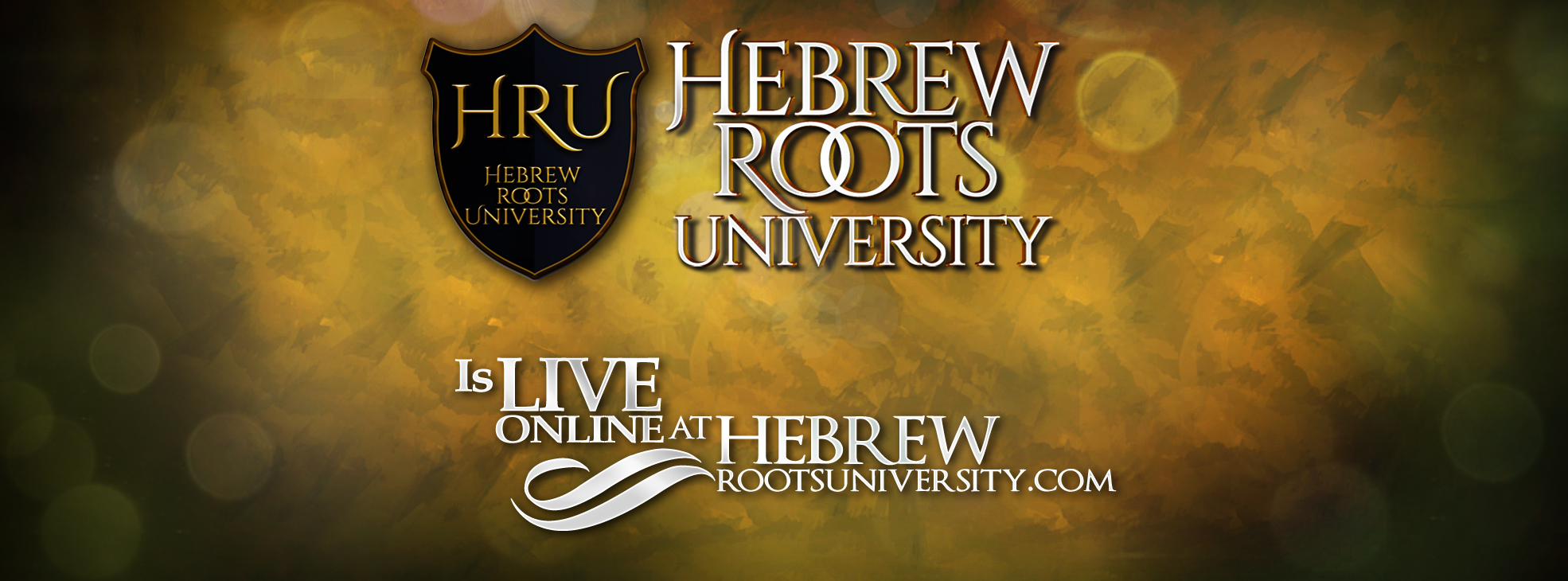 www.ArthurBaileyMinistries.com
49